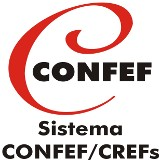 EXERCÍCIO ILEGAL DA PROFISSÃO
Prof. Ms. Wagner Domingos Fernandes Gomes
Conselheiro Federal – CREF.00035-G-RJ
REGULAMENTAÇÃO
LEI 9696 DE 1º. DE SETEMBRO-1998

A missão do CONFEF é a de promover a defesa da sociedade por meio da regulação do exercício profissional nos serviços de atividades físicas e esportivas, assegurando que seja cumprida a premissa constitucional.
ATRIBUIÇÃO DO CONFEF
Art. 25 - Nos termos da delegação atribuída pela Lei Federal nº. 9.696 de 01 de setembro de 1998, cabe aos Conselhos de Educação Física orientar, disciplinar e fiscalizar, legal, técnica e eticamente, o exercício da Profissão de Educação Física em todo o Território Nacional.
DIFICULDADES INICIAIS
RESISTÊNCIA DE MUITOS PROFISSIONAIS


FORMAÇÃO MUITO DIVERSIFICADA


ENTENDIMENTO DA CATEGORIA PROVISIONADO
FICALIZAÇÃO SEGUNDO O ESTATUTO
Art. 17 – A fiscalização do exercício da atividade profissional e da exploração de atividade econômica ocorrerá predominantemente pelo critério da substância ou essência da função efetivamente desempenhada ou do serviço efetivamente ofertado do que pela denominação que se lhe tenha atribuído, atento ao princípio básico de que tudo que envolve as áreas de atividades físicas, desportivas e similares, constitui prerrogativa privativa da Profissão de Educação Física.
Art. 25 - Nos termos da delegação atribuída pela Lei Federal nº. 9.696 de 01 de setembro de 1998, cabe aos Conselhos de Educação Física orientar, disciplinar e fiscalizar, legal, técnica e eticamente, o exercício da Profissão de Educação Física em todo o Território Nacional.
CONTATO
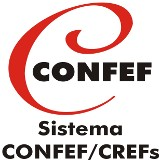 Wagnergomes.professor@gmail.com


OBRIGADO